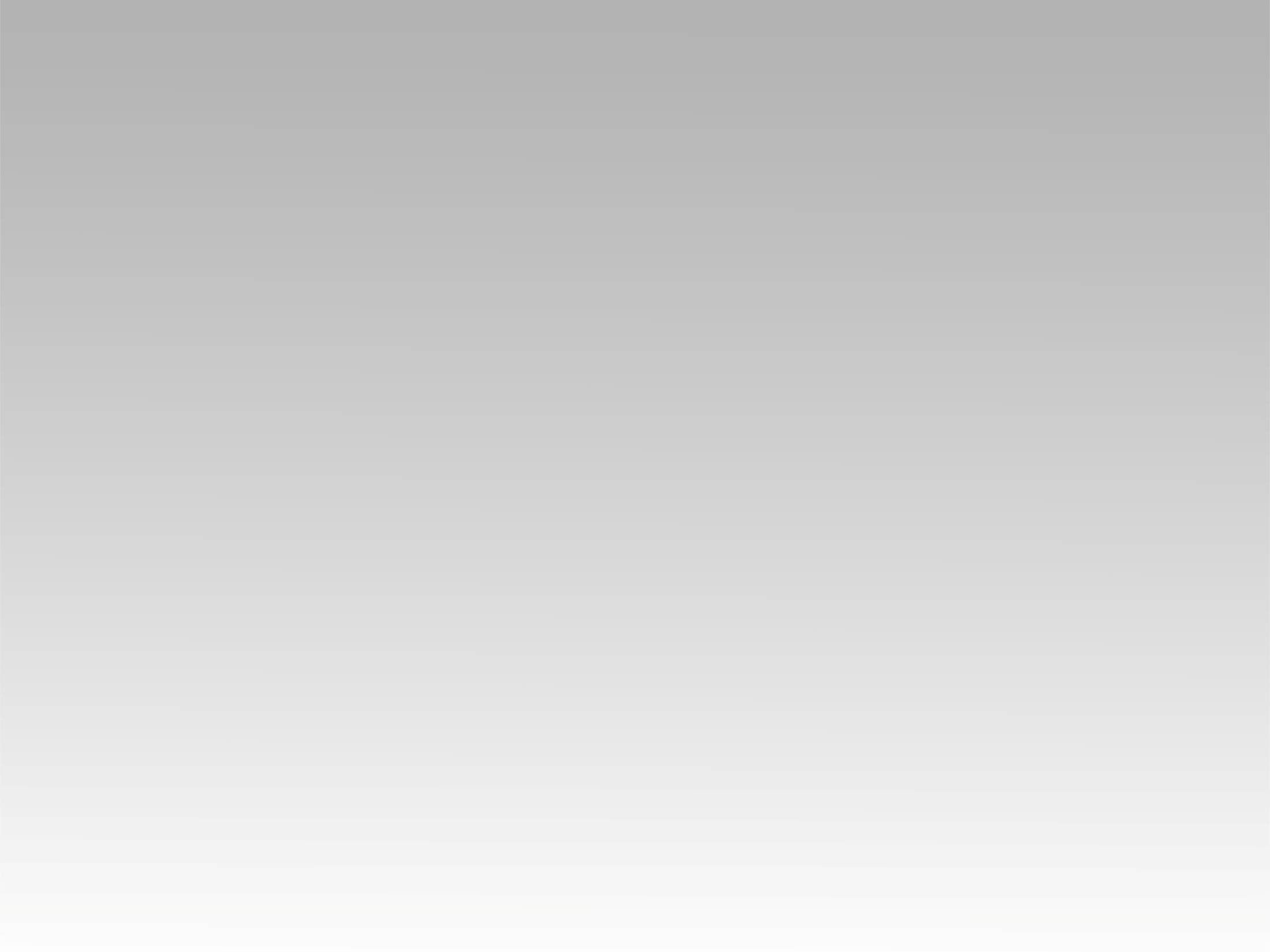 تـرنيــمة
بفضل نعمتك
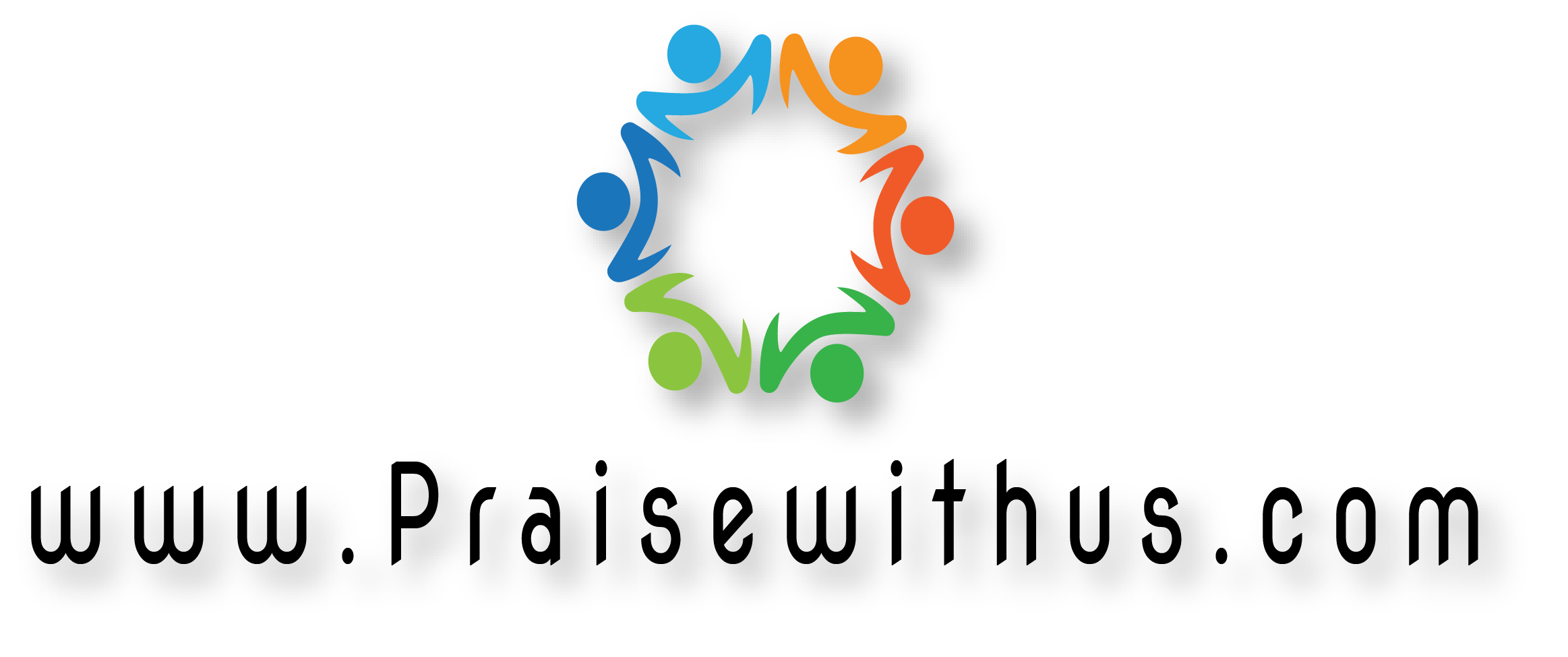 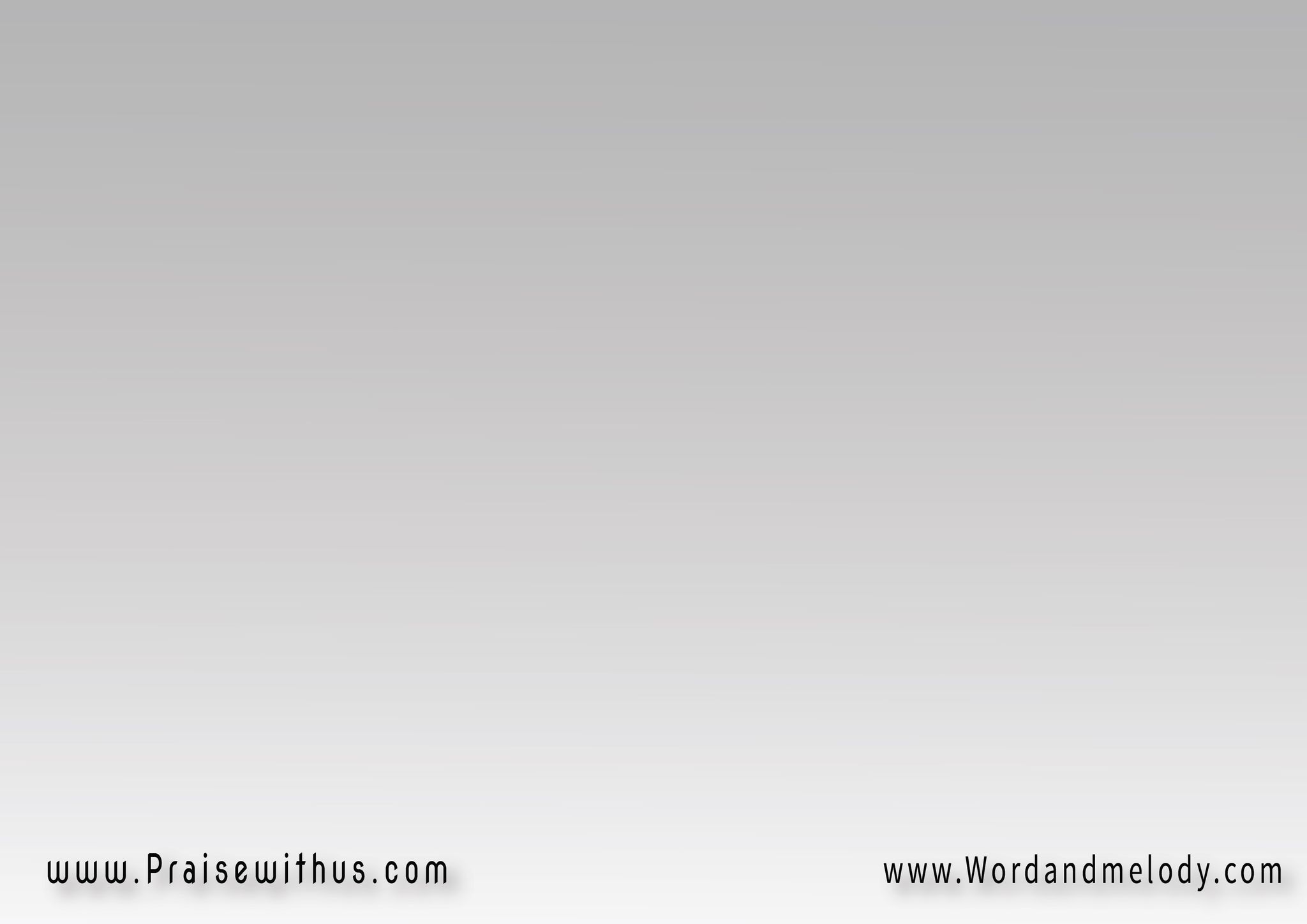 1- 
بفَضلِ نِعمَتِكَ وَعُمقِ رَحْمَتِكَآتي لِمَحَبَّتِكَ وأرتمــــــــي عَلَيْكإروِ ظمــــأ قلبي وَشَوْقي وحُبِّيفَرَاحَتـــي يارَبِّي وَحَاجَتي إلَيْك
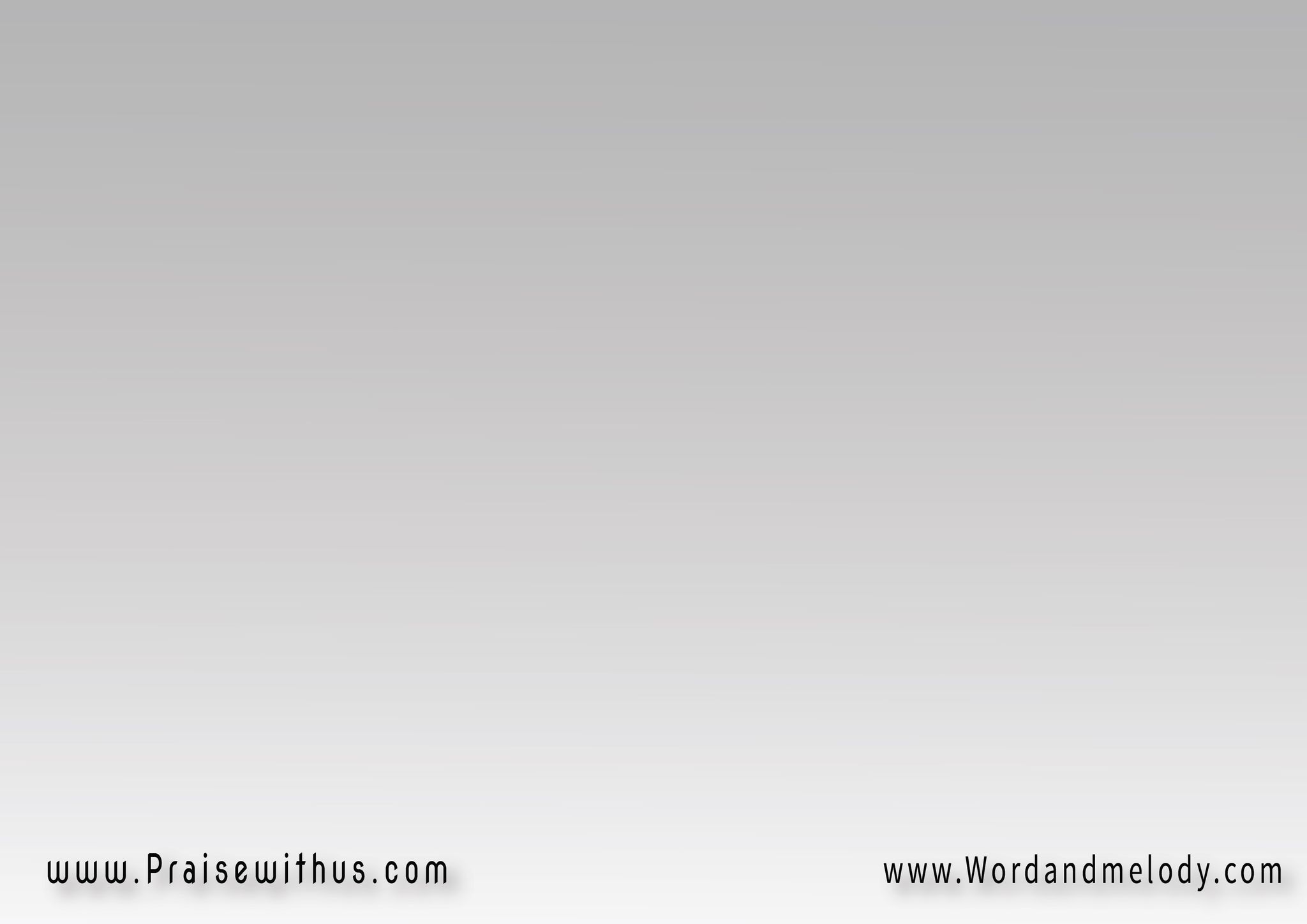 القرار:تَحْمَدُكَ الشِّفاه وتَنحَني الجِبَاهلِشَخصِكَ يا الله فأنتَ خَالِقُهَـاتُسَبِّحُ القُلُـــوبْ أمَامَك تذوبْفاسمُكَ مَهُوبْ وأنتَ سَيِّدُهَــا
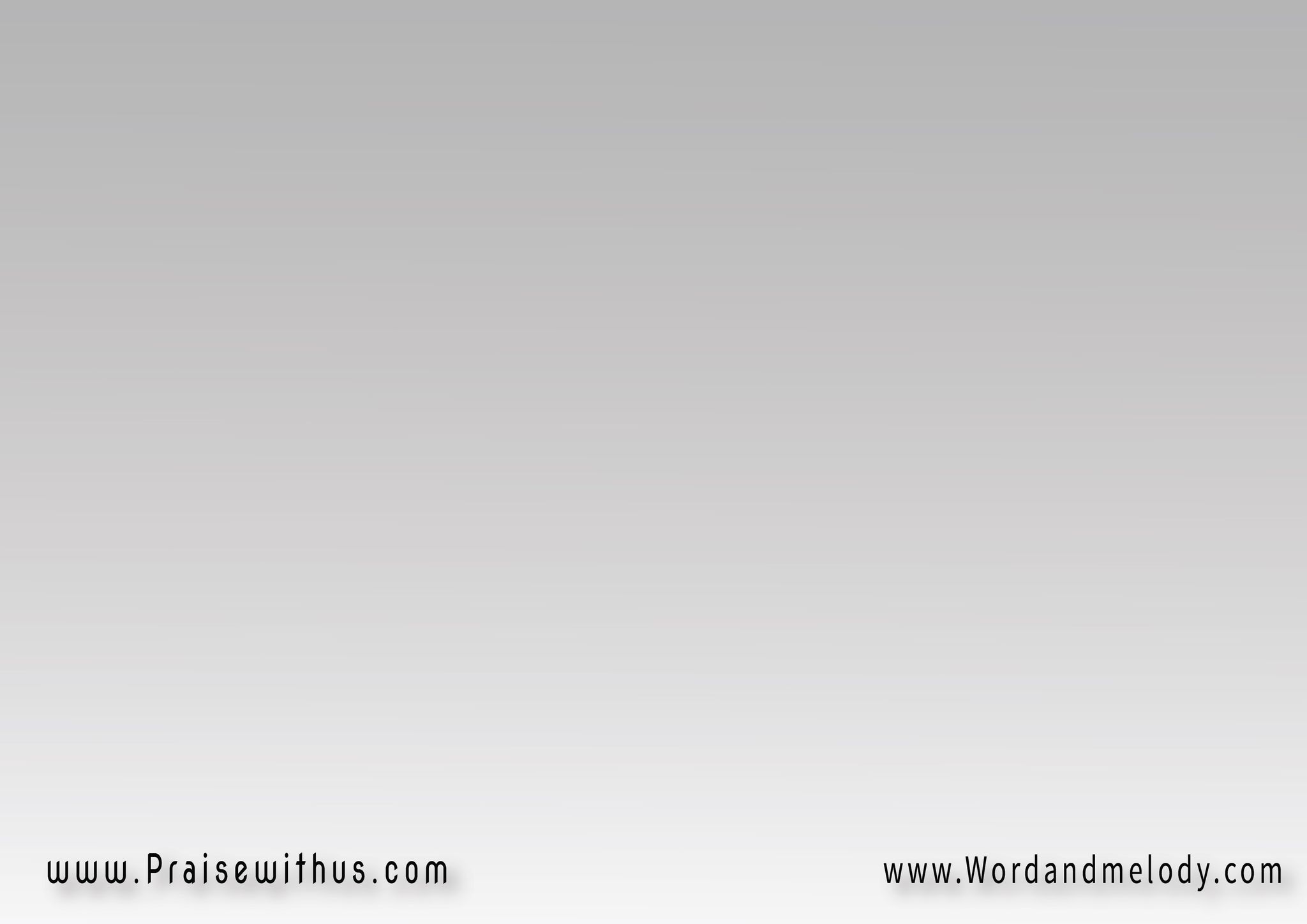 2- 
إلَهي ما أبهَاكْ ما أعْظَمَ غِناكْفَعَيْشِي في رِضَاكْ شَوقـي وَلَذَّتيلِذا انتَظَرْتُكَ وعَيْني نَحْــــــــوَكَوتَحتَ ظِلِّكَ تَطِيبُ جَلسَتـــــــي
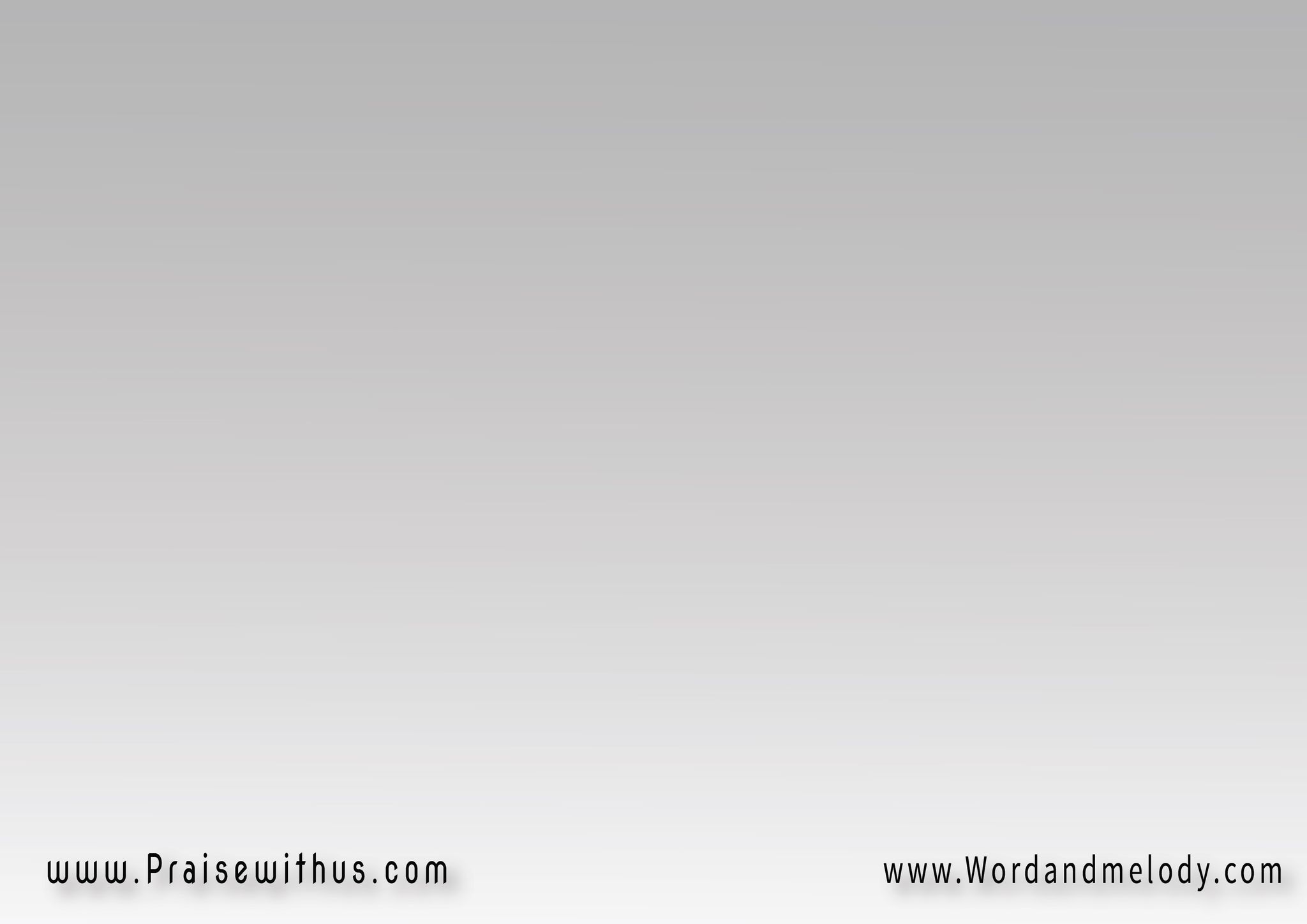 القرار:تَحْمَدُكَ الشِّفاه وتَنحَني الجِبَاهلِشَخصِكَ يا الله فأنتَ خَالِقُهَـاتُسَبِّحُ القُلُـــوبْ أمَامَك تذوبْفاسمُكَ مَهُوبْ وأنتَ سَيِّدُهَــا
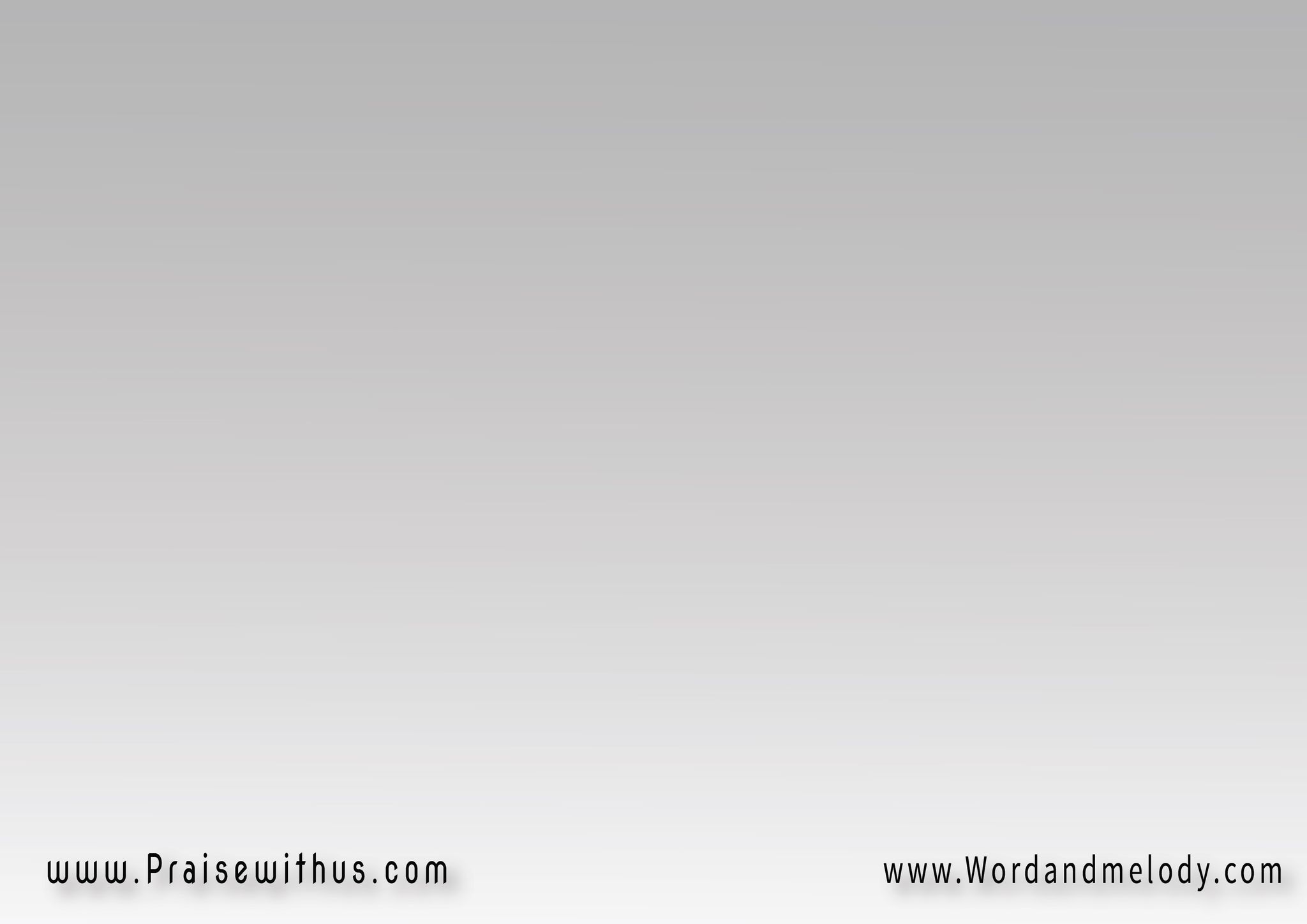 3- 
إلَهي صَخرَتي حِصْني وقُوَّتيفَكُلُّ بَهجَتـــــــــي بِقُربِكَ يَســوعيا فَرحَتـــــــــــي بِكَ فُزتُ بِحُبِّكَوَقُرْبَ قَلبِكَ أُحِبُّكَ يَســـــــــــوع
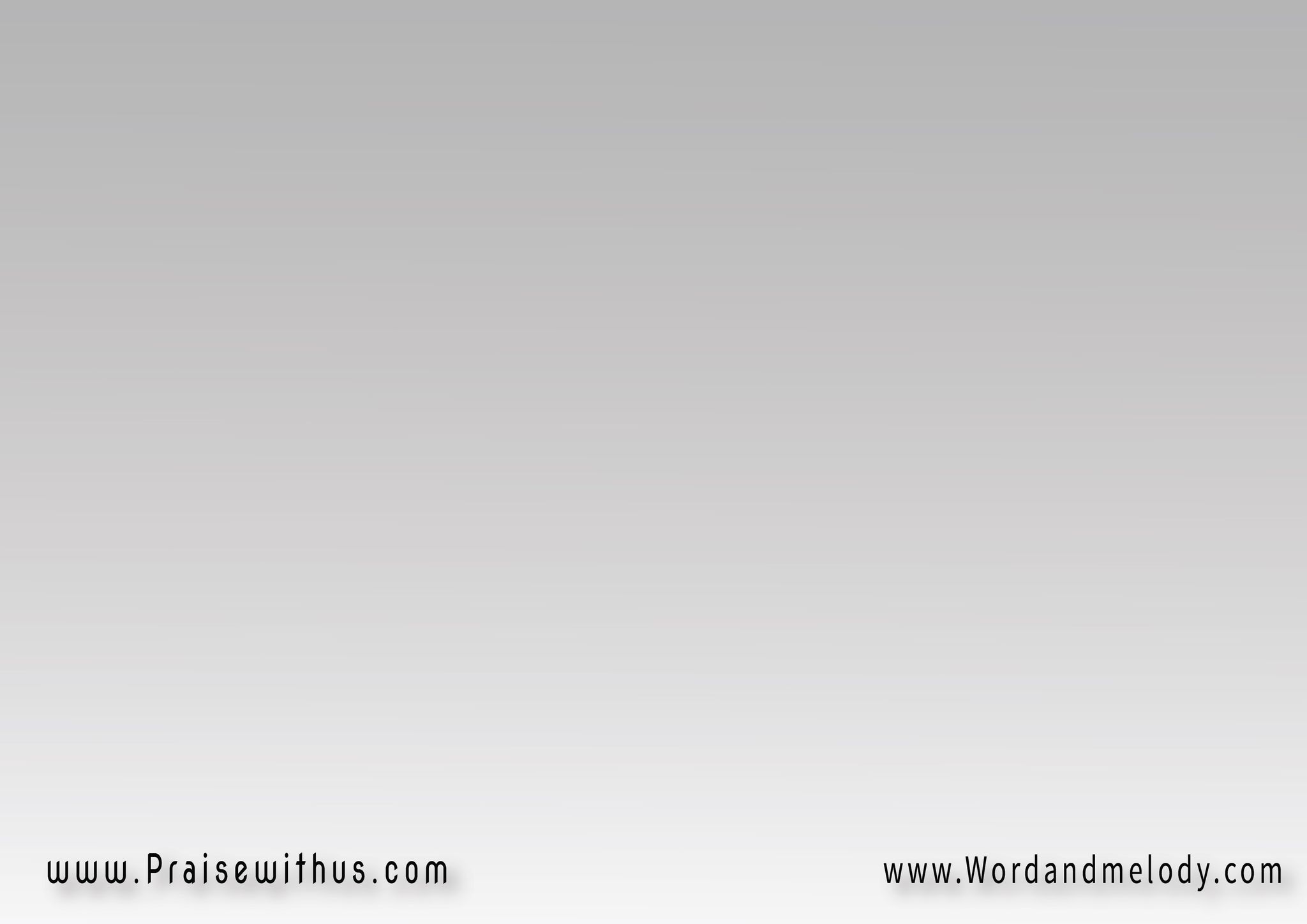 القرار:تَحْمَدُكَ الشِّفاه وتَنحَني الجِبَاهلِشَخصِكَ يا الله فأنتَ خَالِقُهَـاتُسَبِّحُ القُلُـــوبْ أمَامَك تذوبْفاسمُكَ مَهُوبْ وأنتَ سَيِّدُهَــا
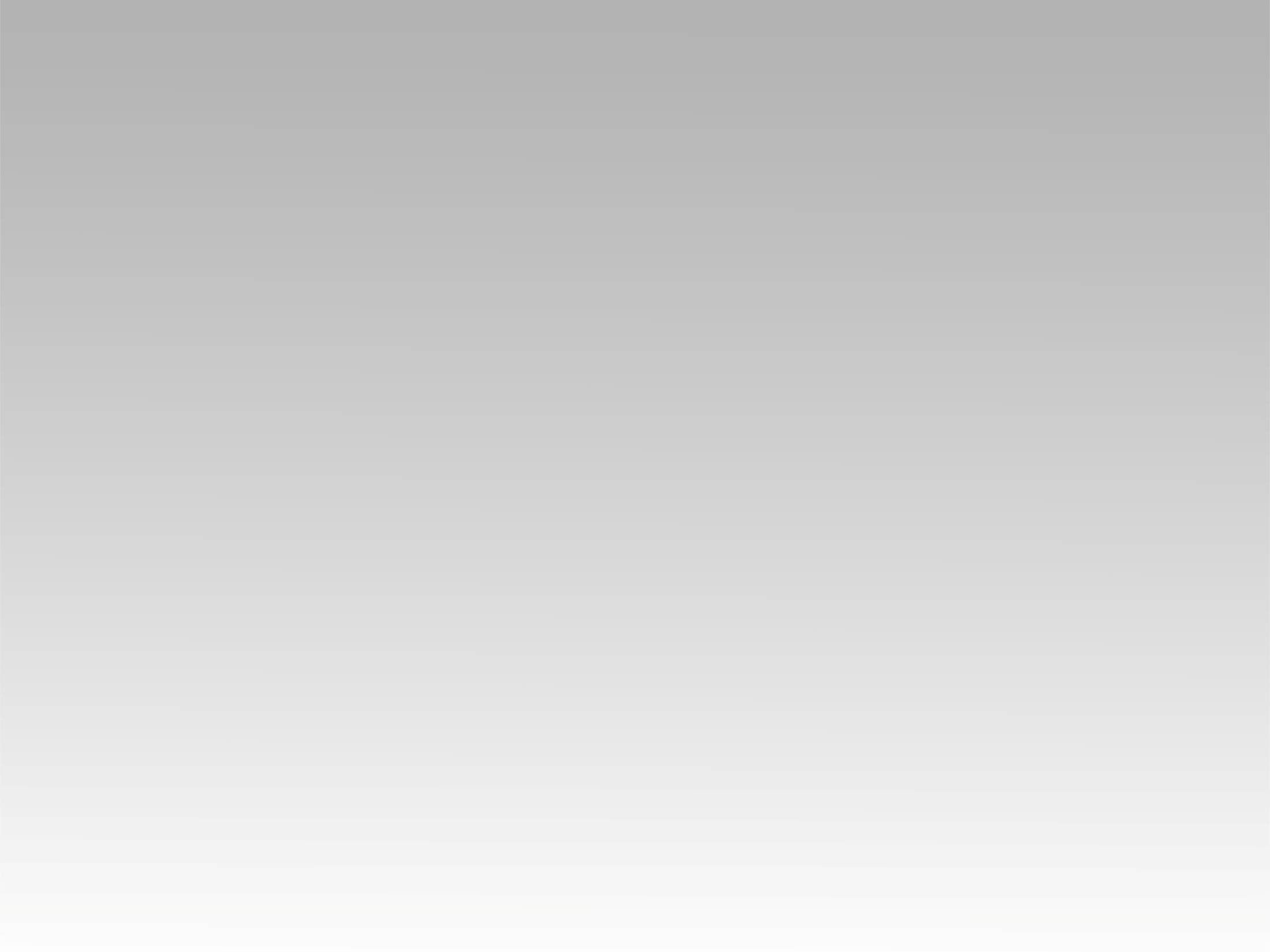 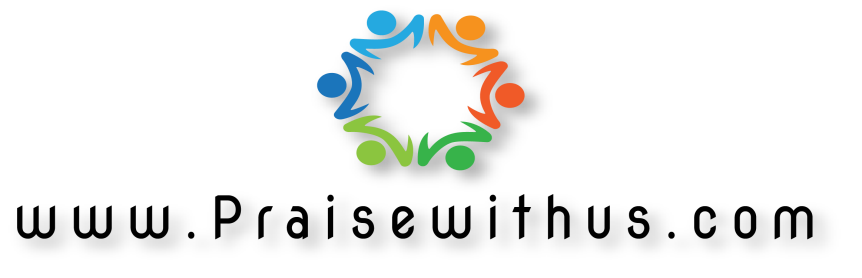